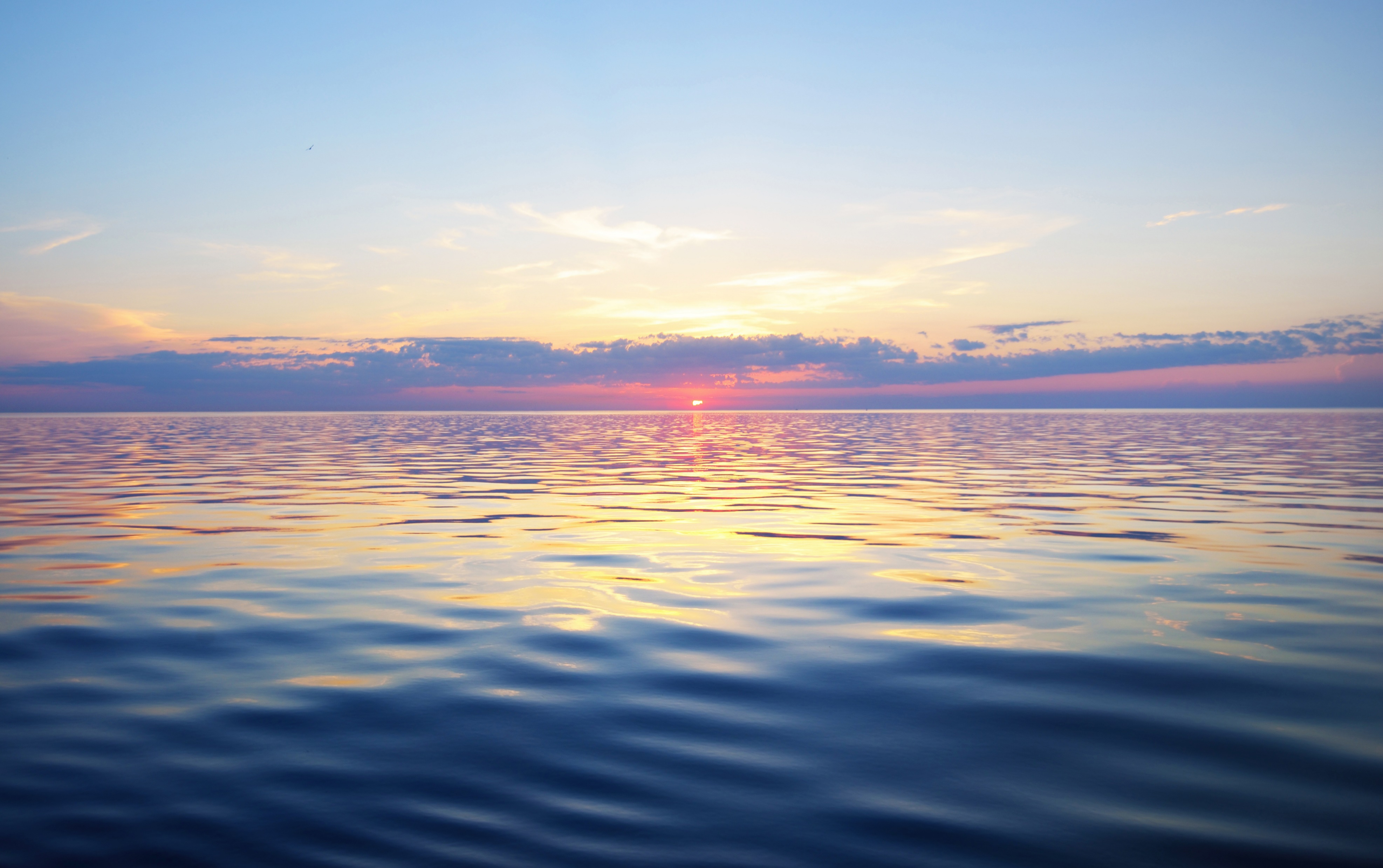 Contentment
Psalm 23